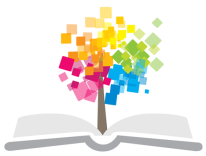 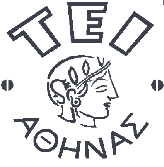 Ανοικτά Ακαδημαϊκά Μαθήματα στο ΤΕΙ Αθήνας
Κινησιολογία ΙI (Θ)
Ενότητα 1: Αξονικός σκελετός
Παλίνα Καρακασίδου, PT, OMT, MManipTher, MSc, PhD
Τμήμα Φυσικοθεραπείας
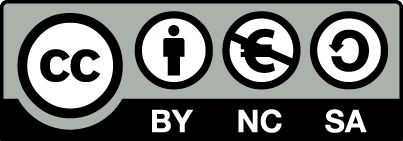 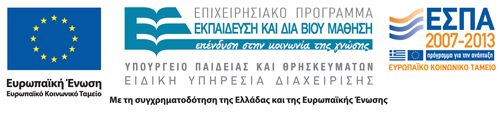 Περιεχόμενο – Σκοπός 1/2
Σε αυτό και στο επόμενο κεφάλαιο θα παρουσιαστεί η οστεολογία και η σχετική αρθρολογία κυρίως του αξονικού σκελετού που περιλαμβάνει την κρανιο-αυχενική ένωση, την σπονδυλική στήλη και τις ιερολαγόνιες αρθρώσεις.
Θα περιγραφεί ο τρόπος με τον οποίον σταθεροποιούνται και κινούνται αυτές οι αρθρώσεις καθώς και θα αναφερθούν τα φορτία που μεταφέρει ο αξονικός σκελετός.
Οι ασθένειες, το τραύμα και η γήρανση μπορεί να προκαλέσουν ένα μεγάλο φάσμα νευρομυϊκών και μυοσκελετικών προβλημάτων που περιλαμβάνουν και τον αξονικό σκελετό.
1
Περιεχόμενο – Σκοπός 2/2
Οι βλάβες της σπονδυλικής στήλης συχνά συσχετίζονται με τον νευρικό ιστό λόγω της στενής ανατομικής θέσης του νωτιαίου μυελού και των νωτιαίων ριζών με τον συνδετικό ιστό (σπόνδυλοι, σχετικοί σύνδεσμοι, μεσοσπονδύλιος δίσκος, ΖΑ αρθρώσεις)
Η κατανόηση της λεπτομερούς οστεολογίας και αρθρολογίας είναι πολύ σημαντική στην αντίληψη της σχετικής παθομηχανικής και της τεκμηρίωσης για πολλές κλινικές δοκιμασίες και παρεμβάσεις
2
Σκελετός του ανθρωπίνου σώματος
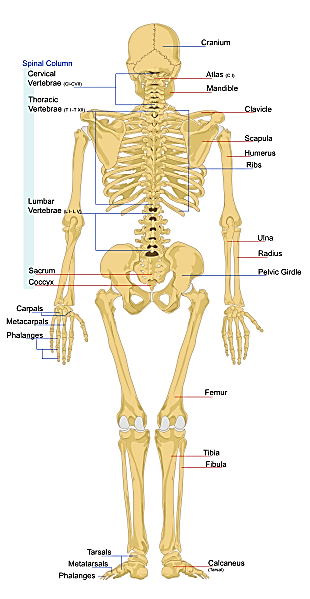 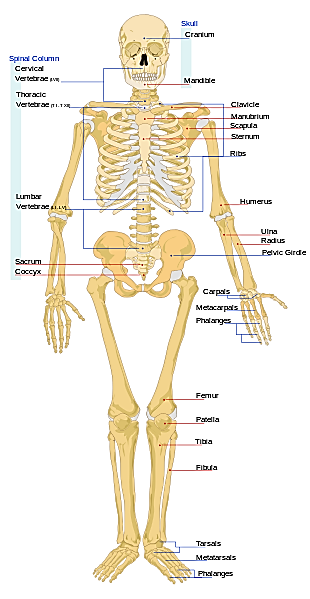 “Human skeleton front en”, από Bibi Saint-Pol  διαθέσιμο ως κοινό κτήμα
“Human skeleton back en”, από Bibi Saint-Pol  διαθέσιμο ως κοινό κτήμα
3
Αξονικός σκελετός
Το κρανίο φιλοξενεί και προστατεύει τον εγκέφαλο και αρκετά αισθητικά όργανα (μάτια, αυτιά, μύτη, αιθουσαίο σύστημα.
Η ΣΣ αποτελεί την: 
βάση στήριξης της κεφαλής, του θωρακικού κλωβού και των οστών της λεκάνης σχηματίζοντας κοιλότητες για την φιλοξενία των εσωτερικών οργάνων.
σταθερή βάση πρόσφυσης των οστών συνδέσμων και των μυών των άκρων.
Διευκολύνει τις κινήσεις του κορμού.
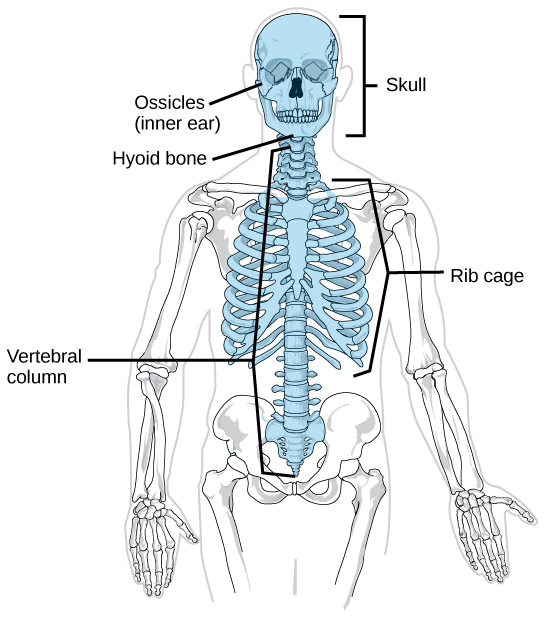 © 10 Απρ 2013 OpenStax College. Textbook content produced by OpenStax College is licensed under a Creative Commons Attribution License 3.0 license.
4
Η ΣΣ προστατεύει τον νωτιαίο μυελό, τις νωτιαίες ρίζες και τις σπονδυλικές αρτηρίες
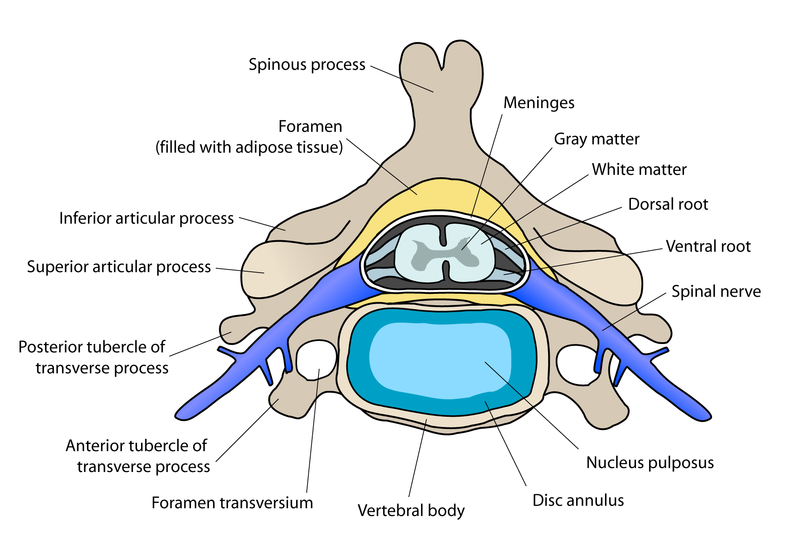 5
“Cervical vertebra english”, από Debivort διαθέσιμο με άδεια CC BY-SA 3.0
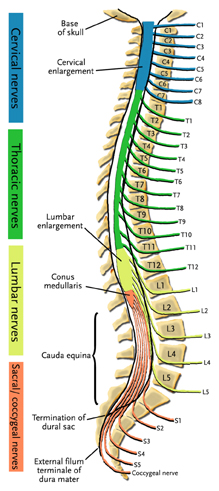 Ανατομική σχέση του νωτιαίου μυελού και των νωτιαίων ριζών με τους σπονδύλους.
“Colored Spine”, από Tabitha Korona διαθέσιμο με άδεια CC BY-NC-SA 4.0
6
Ορολογία
7
Κρανίο
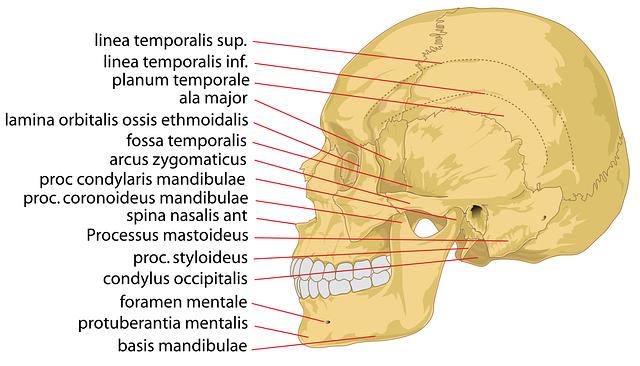 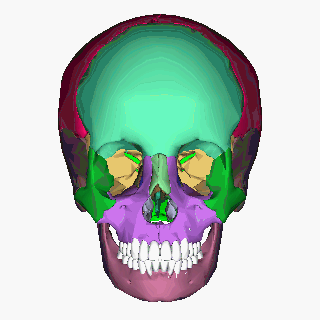 “κρανίο”, από Nemo  διαθέσιμο ως κοινό κτήμα
“Human skull - animation2”, από Was a bee διαθέσιμο με άδεια CC BY-SA 2.1 JP
8
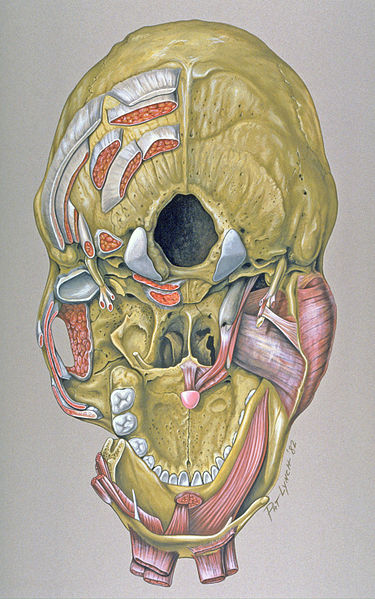 Κάτω όψη του κρανίου
“Skull base anatomy”, από Sevela.p διαθέσιμο με άδεια CC BY 2.5
9
Κατασκευή ΣΣ
Αποτελείται από 33 βραχέα οστά – τους σπονδύλους και 23 μεσοσπονδύλιους δίσκους.
Εκτός από τους δίσκους, διάφοροι σύνδεσμοι συνδέουν τους σπονδύλους μεταξύ τους.
Από τους 33 σπονδύλους – οι 7 είναι αυχενικοί, οι 12 θωρακικοί, οι 5 οσφυϊκοί, οι 5 (συνοστεομένοι) ιεροί και οι 4 κοκκυγικοί.
10
Λειτουργική μονάδα ΣΣ
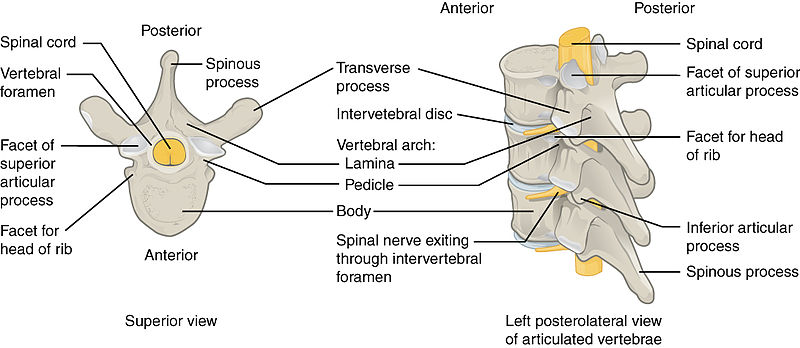 “718 Vertebra”, από CFCF διαθέσιμο με άδεια CC BY-SA 3.0
11
Πλευρές
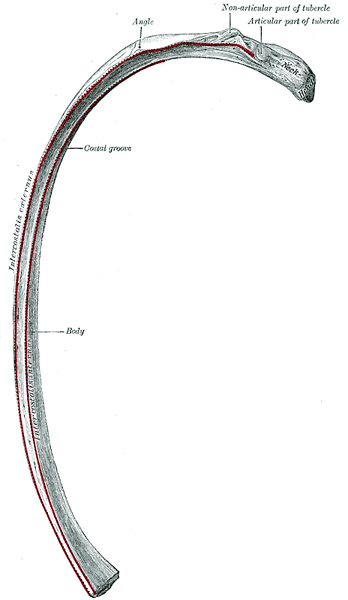 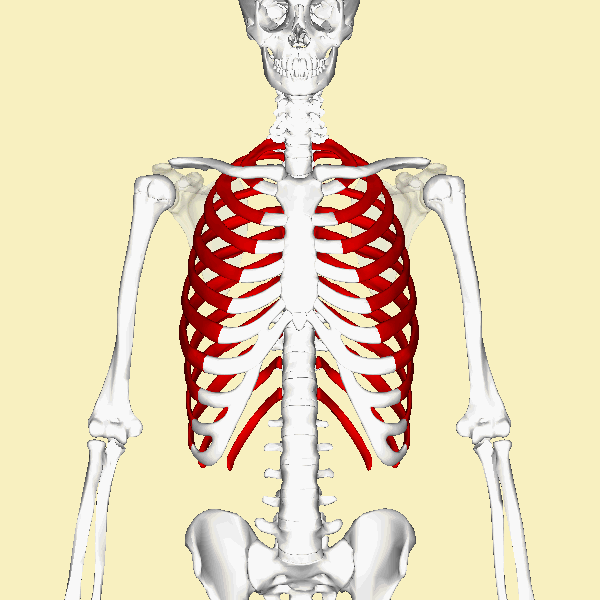 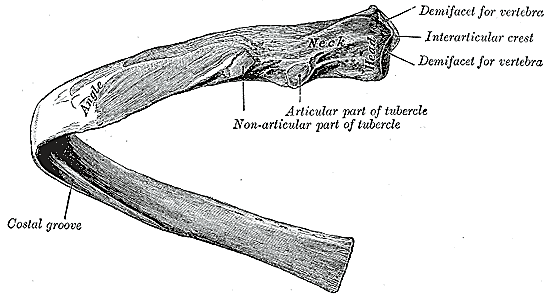 “Ribs animation”, από Was a bee διαθέσιμο με άδεια CC BY-SA 2.1 JP
“Gray123”, από Pngbot διαθέσιμο ως κοινό κτήμα
“Image122”, από Uwe Gille  διαθέσιμο ως κοινό κτήμα
12
Στέρνο
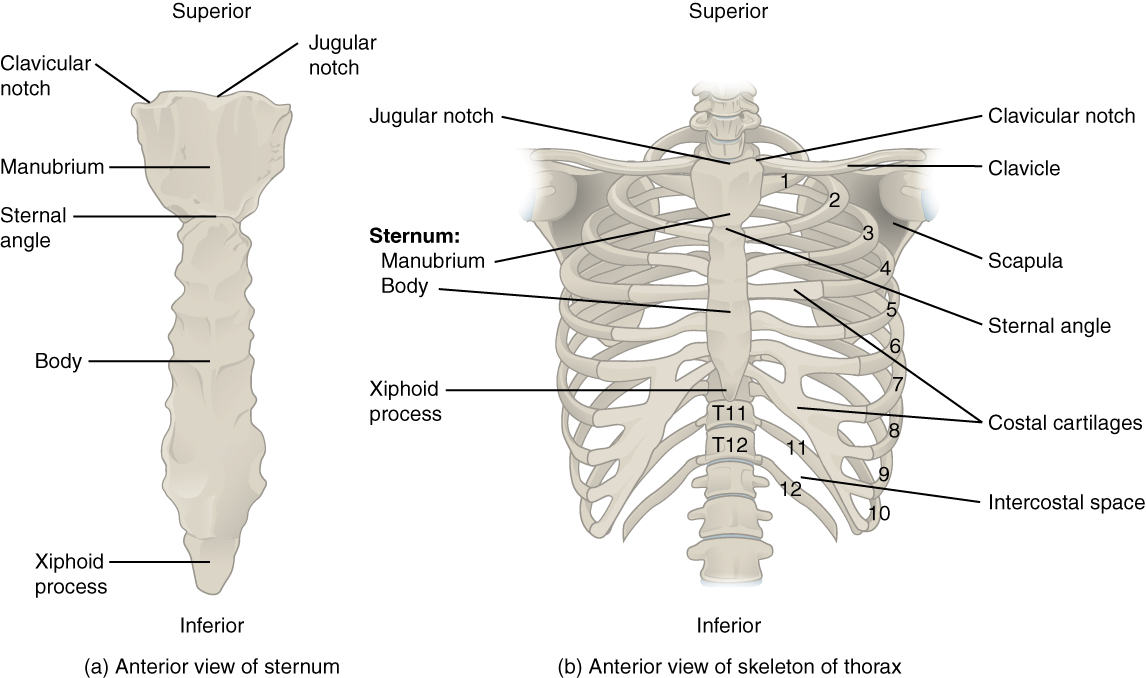 © 28 Ιουν 2013 OpenStax College. Textbook content produced by OpenStax College is licensed under a Creative Commons Attribution License 3.0 license.
13
Χαρακτηριστικά της μέσης θωρακικής λειτουργικής μονάδας 1/3
14
Χαρακτηριστικά της μέσης θωρακικής λειτουργικής μονάδας 2/3
15
Χαρακτηριστικά της μέσης θωρακικής λειτουργικής μονάδας 3/3
16
Σπονδυλικά κυρτώματα
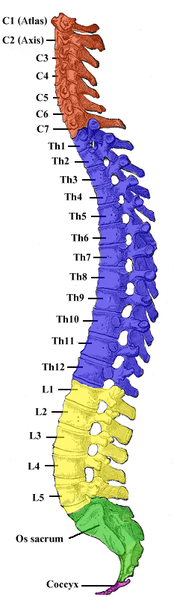 30-35ο
40ο
45ο
“Gray 111 - Vertebral column-coloured”, από Pngbot διαθέσιμο ως κοινό κτήμα
17
Σταθερότητα ΣΣ
Τα κυρτώματα της ΣΣ παρέχουν κάποιου βαθμού σταθερότητας στην οστεο-συνδεσμική ΣΣ αυξάνοντας την αντίστασή της σε κατακόρυφες δυνάμεις.
Δείκτης Delmas (πραγματικό μήκος ΣΣ/πλήρες μήκος ΣΣ x 100) – μπορεί να μετρηθεί μόνο σε σκελετό εκφράζει την σημαντικότητα των κυρτωμάτων.
ΣΣ με φυσιολογικά κυρτώματα (α) έχει δείκτη 94 – 95 (ΜΟ 95).
ΣΣ με μεγάλα κυρτώματα (b) έχει δείκτη κάτω του 94 και ταξινομείται ανατομικά ως δυναμικός τύπος.
ΣΣ σχεδόν ευθύγραμμη (c) με δείκτη άνω του 96 ταξινομείται ως στατικός τύπος.
©Kapandji, IA.: Η Λειτουργική Ανατομική των Αρθρώσεων, Τόμοι 1,2,3. Αθήνα: Ιατρικές Εκδόσεις Π.Χ. Πασχαλίδης, 2001
18
Κλίση ιερού
19
Γραμμή βαρύτητας
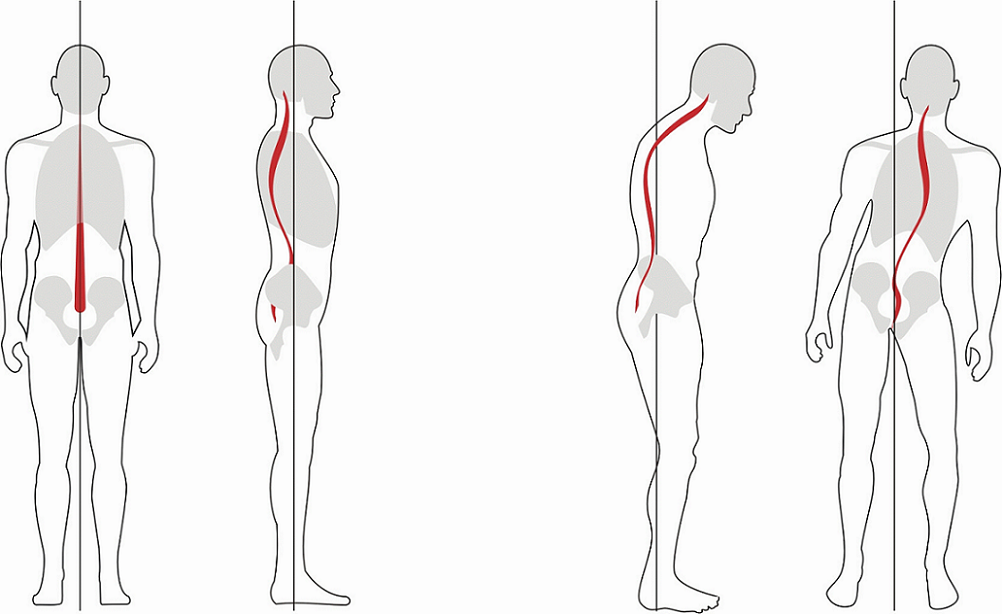 20
perfectformphysio.com.au
Παρεκκλίσεις από την ιδανική όρθια στάση
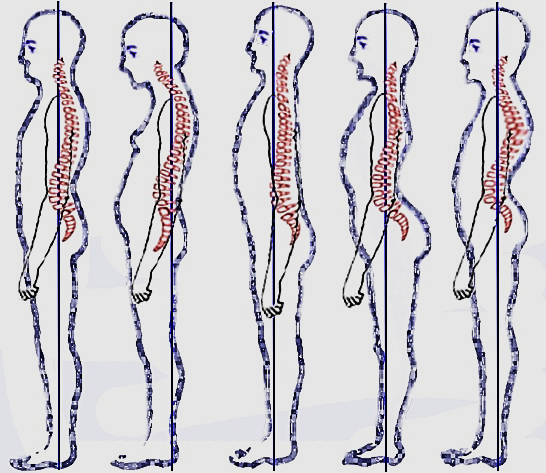 “Posture types (vertebral column)”, από AKA MBG διαθέσιμο ως κοινό κτήμα
21
Δομή λειτουργικής μονάδας 1/2
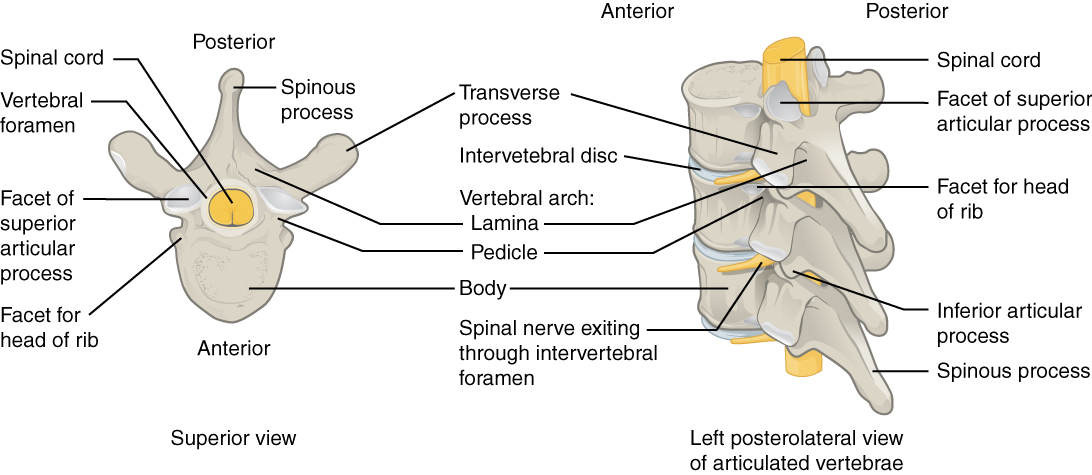 © 28 Ιουν 2013 OpenStax College. Textbook content produced by OpenStax College is licensed under a Creative Commons Attribution License 3.0 license.
22
Δομή λειτουργικής μονάδας 2/2
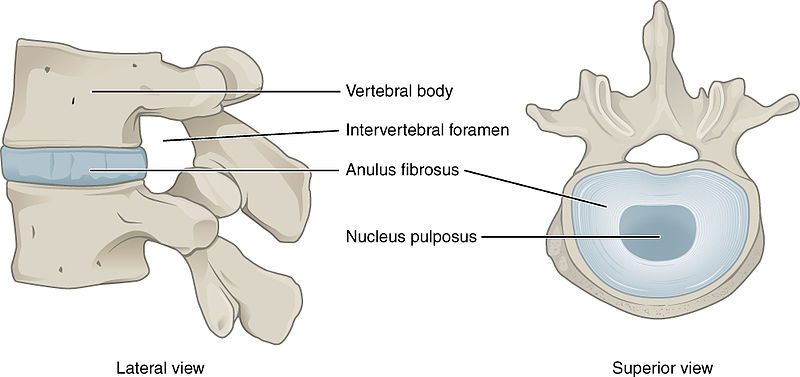 “716 Intervertebral Disk”, από CFCF διαθέσιμο με άδεια CC BY-SA 3.0
23
Μεσοσπονδύλιος δίσκος
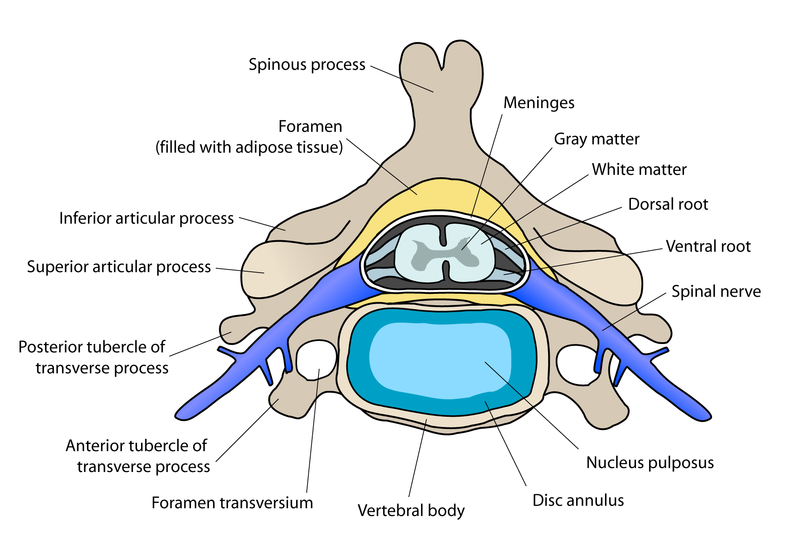 24
“Cervical vertebra english”, από Debivort διαθέσιμο με άδεια CC BY-SA 3.0
Ινώδης δακτύλιος
Αποτελείται κυρίως από 15-25 ομόκεντρα δακτύλια από κολλαγόνο ιστό.
Ο προσανατολισμός των κολλαγόνων ινών είναι περίπου 65ο ως προς την κατακόρυφη γραμμή.
Τα εξωτερικά στρώματα του δακτυλίου έχουν αισθητική εννεύρωση και αγγειακή τροφοδοσία.
© Donald A. Neumann, “Kinesiology of the Musculoskeletal System: Foundations for Rehabilitation”, Mosby/Elsevier, 2010
25
Φόρτιση του δίσκου
Οι φορτίσεις που εφαρμόζονται στους μεσοσπονδυλίους δίσκους είναι αρκετά μεγάλες, και είναι μεγαλύτερες στους κατώτερους δίσκους.
Όταν η σπονδυλική μονάδα συμπιέζεται, ο πηκτοειδής πυρήνας απορροφά το 75% της δύναμης και ο ινώδης δακτύλιος το 25%.
26
Ενδοδισκική πίεση
Η πίεση στο κέντρο του πηκτοειδούς πυρήνα δεν μηδενίζεται ποτέ, ακόμα και εάν ο δίσκος δεν συμπιέζεται.
Η πίεση αυτή οφείλεται στην ικανότητα του πυρήνα να απορροφά νερό.
Αυτή η ιδιότητα του δίσκου του παρέχει την ικανότητα να ανθίσταται σε μεγαλύτερες συμπιεστικές και καμπτικές δυνάμεις.
Με την γήρανση, ο πηκτοειδής πυρήνας χάνει την ικανότητα απορρόφησης νερού με αποτέλεσμα να χαθεί η ευλυγισία της ΣΣ.
27
Απορρόφηση νερού
Ημέρα
Νύχτα
28
Συμπίεση δίσκου
Τις μεγαλύτερες συμπιεστικές δυνάμεις δέχεται ο Ο5-Ι1 δίσκος.
Για έναν άνδρα 80 kg, το κεφάλι ζυγίζει 3 kg, τα άνω άκρα 14 kg και ο κορμός 30 kg.
Θεωρείται ότι ο Ο5-Ι1 δίσκος δέχεται συμπιεστική δύναμη μόνο από το βάρος του άνω κορμού 37 kg.
Σ’ αυτήν την δύναμη προστίθενται και οι δυνάμεις που ασκούνται από τους μύες, οι οποίες είναι απαραίτητες για την διατήρηση του κορμού σε όρθια θέση.
Εάν προστεθεί επιπλέον εξωτερική δύναμη, τότε ο δίσκος μπορεί να ξεπεράσει την αντοχή του και να ραγή.
29
Ενδοδισκική πίεση σε άτομο 70kg
30
Δίσκος υπό φόρτιση
31
Μηχανισμός μεταφοράς φορτίων μέσα στον δίσκο
Η συμπιεστική δύναμη από το βάρος του σώματος και την μυϊκή συστολή αυξάνει την υδροστατική πίεση στον πηκτοειδή πυρήνα με αποτέλεσμα να αυξάνεται η τάση στον ινώδη δακτύλιο.
α) Η αυξημένη τάση του ινώδους δακτυλίου περιορίζει την επέκταση του πυρήνα.
β) Η αυξημένη ενδοδισκική πίεση ασκεί δύναμη και στις επιφυσιακές πλάκες.
Η πίεση μέσα στον δίσκο κατανέμεται ομοιόμορφα στους παρακείμενους σπονδύλους μέσω των επιφυσιακών πλακών .
© Donald A. Neumann, “Kinesiology of the Musculoskeletal System: Foundations for Rehabilitation”, Mosby/Elsevier, 2010
32
Κατανομή φορτίων στην λειτουργική μονάδα ΣΣ
Σε νεαρές ΣΣ οι συμπιεστικές δυνάμεις κατανέμονται ομοιόμορφα ανεξάρτητα από την θέση της ΣΣ.
Σε ηλικιωμένες ΣΣ ο εκφυλισμένος δίσκος προστατεύει το πρόσθιο τμήμα του σώματος, ωστόσο, στην θέση κάμψης  το επιβαρύνει κατά 300%.
©Intervertebral Disc Degeneration Can Lead to “Stress-Shielding” of the Anterior Vertebral Body: A Cause of Osteoporotic Vertebral Fracture?
Pollintine, Phill BSc, MSc, PhD*; Dolan, Patricia BSC, PhD*; Tobias, Jon H. MD, PhD†; Adams, Michael A. BSc, PhD*
33
Παραμόρφωση – Κάταγμα Των Σπονδύλων
34
Κινητικότητα λειτουργικής μονάδας 1/2
Το πάχος του δίσκου ποικίλλει ανάλογα της περιοχής στην οποία ανήκει.
Στην ΟΜ είναι παχύτερος (9 mm), στην ΘΜ λεπτότερος (5 mm) και στην ΑΜ ακόμα πιο λεπτός (3 mm).
Όμως, η κινητικότητα της λειτουργικής μονάδας της ΣΣ δεν εξαρτάται από το απόλυτο πάχος του δίσκου, αλλά από την αναλογία του πάχους του ως προς το ύψος του σπονδύλου.
Όσο μεγαλύτερη είναι η αναλογία, τόσο μεγαλύτερη είναι η κινητικότητα της λειτουργικής μονάδας.
35
Κινητικότητα λειτουργικής μονάδας 2/2
Η πλέον κινητική μονάδα της ΣΣ είναι η αυχενική, διότι έχει αναλογία δίσκου/σώματος = 2/5, της ΟΜ έχει λιγότερη κίνηση με αναλογία 1/3 και της ΘΜ 1/5.
36
Ο πηκτοειδής πυρήνας δεν βρίσκεται ακριβώς στο κέντρο του δίσκου, αλλά:
37
Συμπεριφορά του δίσκου στις κινήσεις της λειτουργικής μονάδας
©Kapandji, IA.: Η Λειτουργική Ανατομική των Αρθρώσεων, Τόμοι 1,2,3. Αθήνα: Ιατρικές Εκδόσεις Π.Χ. Πασχαλίδης, 2001
38
Άξονες κίνησης λειτουργικής μονάδας
39
© Donald A. Neumann, “Kinesiology of the Musculoskeletal System: Foundations for Rehabilitation”, Mosby/Elsevier, 2010
Δομή και λειτουργία ζυγοαποφυσιακών αρθρώσεων 1/2
Η ΣΣ έχει 24 ζεύγη ΖΑ αρθρώσεων που μηχανικά ταξινομούνται ως επίπεδες διαρθρώσεις.
Ωστόσο, υπάρχουν διαφορές στο σχήμα των αρθρικών επιφανειών ανάλογα με την περιοχή που βρίσκονται.
Στην άνω αυχενική μοίρα οι αρθρώσεις είναι ελαφρώς κυρτές/κοίλες, καθώς και στην ΟΜ.
Για τους λόγους αυτούς ταξινομούνται κατά McConail ως τροποποιημένες ωοειδείς με κοίλη να θεωρείται η αρθρική επιφάνεια της κατάντης.
40
Δομή και λειτουργία ζυγοαποφυσιακών αρθρώσεων 2/2
Λειτουργούν σαν οδόφραγμα, επιτρέποντας κάποιες κινήσεις και εμποδίζοντας άλλες.
Γενικά, οι σχεδόν κάθετα προσανατολισμένες αρθρώσεις στην θωρακική και οσφυϊκή περιοχή εμποδίζουν την υπέρμετρη κοιλιακή μετατόπιση του υπερκείμενου σπονδύλου με αποτέλεσμα την προστασία του μεγέθους του σπονδυλικού σωλήνα που περιέχει τον νωτιαίο μυελό.
41
Προσανατολισμός αρθρικών επιφανειών 1/2
Ο προσανατολισμός των αρθρικών επιφανειών επηρεάζει την κινηματική των διαφορετικών περιοχών της ΣΣ.
Γενικός κανόνας:
Οι οριζόντιες αρθρικές επιφάνειες διευκολύνουν τις στροφές, ενώ οι κατακόρυφες (είτε στο μετωπιαίο, είτε στο οβελιαίο επίπεδο) εμποδίζουν τις στροφές.
42
©Panjabi MM, White AA 3rd. Neurosurgery. 1980 Jul;7(1):76-93.
Basic biomechanics of the spine.
Προσανατολισμός αρθρικών επιφανειών 2/2
Οι περισσότερες αρθρώσεις είναι προσανατολισμένες μεταξύ κάθετου και οριζόντιου επιπέδου.
Επιπλέον παράγοντες που επηρεάζουν την κινηματική του κάθε επιπέδου της ΣΣ:
Το μέγεθος του δίσκου σε σχέση με το σώμα του σπονδύλου.
Το γενικό σχήμα του σπονδύλου.
Η σύνδεση της ΣΣ με τις πλευρές ή τους συνδέσμους.
Η μυϊκή λειτουργία της συγκεκριμένης περιοχής.
© Donald A. Neumann, “Kinesiology of the Musculoskeletal System: Foundations for Rehabilitation”, Mosby/Elsevier, 2010
43
Λειτουργία των συνδέσμων 1/2
44
Λειτουργία των συνδέσμων 2/2
45
Τέλος Ενότητας
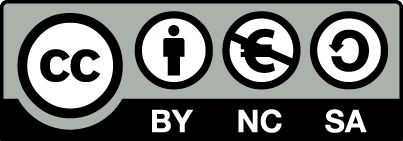 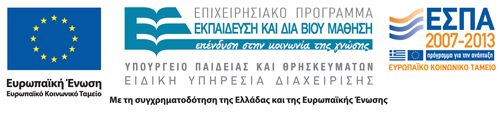 Σημειώματα
Σημείωμα Αναφοράς
Copyright Τεχνολογικό Εκπαιδευτικό Ίδρυμα Αθήνας, Παλίνα Καρακασίδου 2014. Παλίνα Καρακασίδου. «Κινησιολογία ΙI (Θ). Ενότητα 1: Αξονικός σκελετός». Έκδοση: 1.0. Αθήνα 2014. Διαθέσιμο από τη δικτυακή διεύθυνση: ocp.teiath.gr.
Σημείωμα Αδειοδότησης
Το παρόν υλικό διατίθεται με τους όρους της άδειας χρήσης Creative Commons Αναφορά, Μη Εμπορική Χρήση Παρόμοια Διανομή 4.0 [1] ή μεταγενέστερη, Διεθνής Έκδοση.   Εξαιρούνται τα αυτοτελή έργα τρίτων π.χ. φωτογραφίες, διαγράμματα κ.λ.π., τα οποία εμπεριέχονται σε αυτό. Οι όροι χρήσης των έργων τρίτων επεξηγούνται στη διαφάνεια  «Επεξήγηση όρων χρήσης έργων τρίτων». 
Τα έργα για τα οποία έχει ζητηθεί άδεια  αναφέρονται στο «Σημείωμα  Χρήσης Έργων Τρίτων».
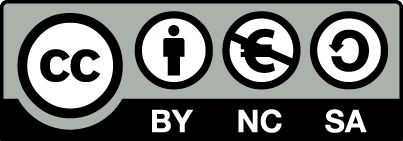 [1] http://creativecommons.org/licenses/by-nc-sa/4.0/ 
Ως Μη Εμπορική ορίζεται η χρήση:
που δεν περιλαμβάνει άμεσο ή έμμεσο οικονομικό όφελος από την χρήση του έργου, για το διανομέα του έργου και αδειοδόχο
που δεν περιλαμβάνει οικονομική συναλλαγή ως προϋπόθεση για τη χρήση ή πρόσβαση στο έργο
που δεν προσπορίζει στο διανομέα του έργου και αδειοδόχο έμμεσο οικονομικό όφελος (π.χ. διαφημίσεις) από την προβολή του έργου σε διαδικτυακό τόπο
Ο δικαιούχος μπορεί να παρέχει στον αδειοδόχο ξεχωριστή άδεια να χρησιμοποιεί το έργο για εμπορική χρήση, εφόσον αυτό του ζητηθεί.
Επεξήγηση όρων χρήσης έργων τρίτων
Δεν επιτρέπεται η επαναχρησιμοποίηση του έργου, παρά μόνο εάν ζητηθεί εκ νέου άδεια από το δημιουργό.
©
διαθέσιμο με άδεια CC-BY
Επιτρέπεται η επαναχρησιμοποίηση του έργου και η δημιουργία παραγώγων αυτού με απλή αναφορά του δημιουργού.
διαθέσιμο με άδεια CC-BY-SA
Επιτρέπεται η επαναχρησιμοποίηση του έργου με αναφορά του δημιουργού, και διάθεση του έργου ή του παράγωγου αυτού με την ίδια άδεια.
διαθέσιμο με άδεια CC-BY-ND
Επιτρέπεται η επαναχρησιμοποίηση του έργου με αναφορά του δημιουργού. 
Δεν επιτρέπεται η δημιουργία παραγώγων του έργου.
διαθέσιμο με άδεια CC-BY-NC
Επιτρέπεται η επαναχρησιμοποίηση του έργου με αναφορά του δημιουργού. 
Δεν επιτρέπεται η εμπορική χρήση του έργου.
Επιτρέπεται η επαναχρησιμοποίηση του έργου με αναφορά του δημιουργού
και διάθεση του έργου ή του παράγωγου αυτού με την ίδια άδεια.
Δεν επιτρέπεται η εμπορική χρήση του έργου.
διαθέσιμο με άδεια CC-BY-NC-SA
διαθέσιμο με άδεια CC-BY-NC-ND
Επιτρέπεται η επαναχρησιμοποίηση του έργου με αναφορά του δημιουργού.
Δεν επιτρέπεται η εμπορική χρήση του έργου και η δημιουργία παραγώγων του.
διαθέσιμο με άδεια 
CC0 Public Domain
Επιτρέπεται η επαναχρησιμοποίηση του έργου, η δημιουργία παραγώγων αυτού και η εμπορική του χρήση, χωρίς αναφορά του δημιουργού.
Επιτρέπεται η επαναχρησιμοποίηση του έργου, η δημιουργία παραγώγων αυτού και η εμπορική του χρήση, χωρίς αναφορά του δημιουργού.
διαθέσιμο ως κοινό κτήμα
χωρίς σήμανση
Συνήθως δεν επιτρέπεται η επαναχρησιμοποίηση του έργου.
Διατήρηση Σημειωμάτων
Οποιαδήποτε αναπαραγωγή ή διασκευή του υλικού θα πρέπει να συμπεριλαμβάνει:
το Σημείωμα Αναφοράς
το Σημείωμα Αδειοδότησης
τη δήλωση Διατήρησης Σημειωμάτων
το Σημείωμα Χρήσης Έργων Τρίτων (εφόσον υπάρχει)
μαζί με τους συνοδευόμενους υπερσυνδέσμους.
Σημείωμα Χρήσης Έργων Τρίτων
Το Έργο αυτό κάνει χρήση των ακόλουθων έργων:
Donald A. Neumann, “Kinesiology of the Musculoskeletal System: Foundations for Rehabilitation”, Mosby/Elsevier, 2010.
Kapandji, IA.: Η Λειτουργική Ανατομική των Αρθρώσεων, Τόμοι 1,2,3. Αθήνα: Ιατρικές Εκδόσεις Π.Χ. Πασχαλίδης, 2001.
Panjabi MM, White AA 3rd. Neurosurgery. 1980 Jul;7(1):76-93. Basic biomechanics of the spine.
Χρηματοδότηση
Το παρόν εκπαιδευτικό υλικό έχει αναπτυχθεί στo πλαίσιo του εκπαιδευτικού έργου του διδάσκοντα.
Το έργο «Ανοικτά Ακαδημαϊκά Μαθήματα στο ΤΕΙ Αθήνας» έχει χρηματοδοτήσει μόνο την αναδιαμόρφωση του εκπαιδευτικού υλικού. 
Το έργο υλοποιείται στο πλαίσιο του Επιχειρησιακού Προγράμματος «Εκπαίδευση και Δια Βίου Μάθηση» και συγχρηματοδοτείται από την Ευρωπαϊκή Ένωση (Ευρωπαϊκό Κοινωνικό Ταμείο) και από εθνικούς πόρους.
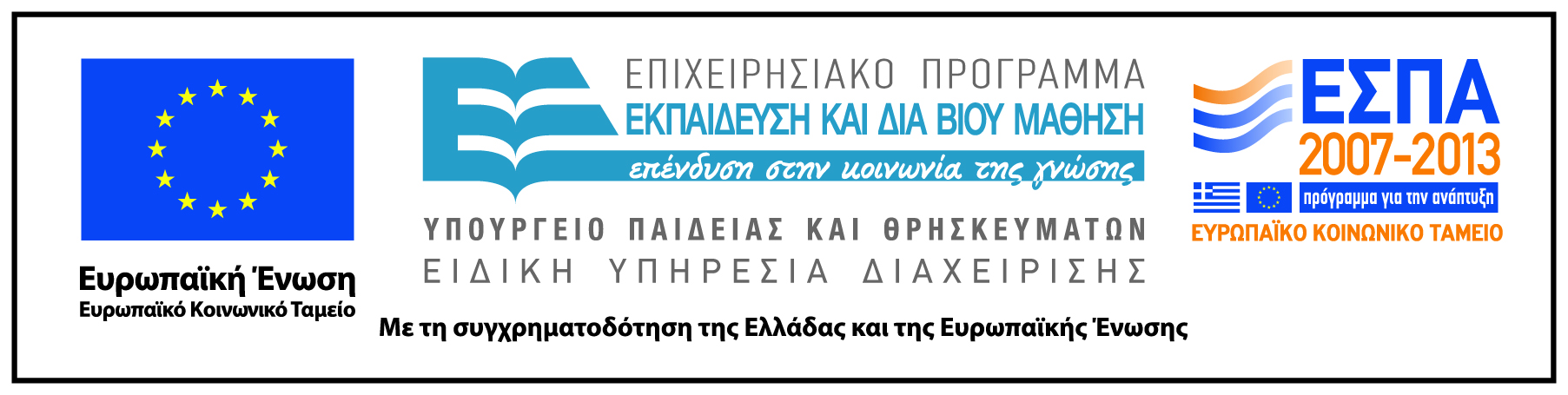